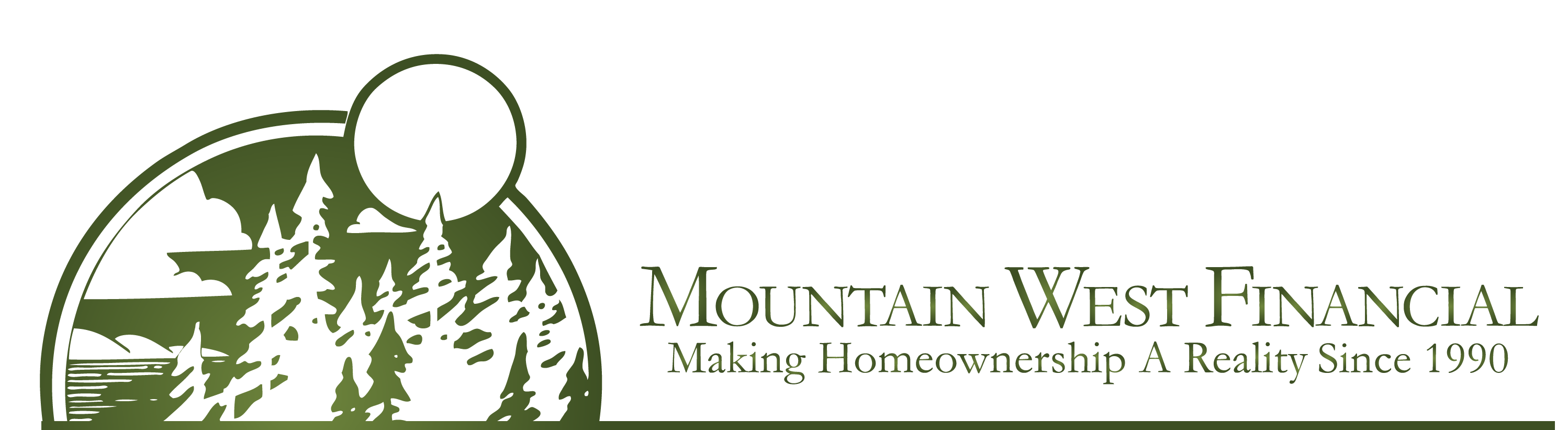 FHA 203h Disaster Loan
Presented by: Kelly M. Smith with Guest VP of Operations Paul Isola 
Account Executive NORCAL
Kelly.smith@mwfinc.com
What is the 203h Loan?
The Section 203(h) program enables The Federal Housing Administration (FHA) to provide home financing to victims of a major disaster who have had their homes substantially damaged or flooded.
FHA 203h Purpose
The FHA section 203(h) program allows FHA to insure mortgages through approved lenders and banks to victims of a major disaster who have had their homes substantially damaged.
This program helps victims in Presidentially designated disaster areas recover by making it easier for them to obtain mortgages and become homeowners or re-establish themselves as homeowners.
The borrower’s application must be submitted to the lender within one (1) year of the President’s declaration of the disaster.
Any home that been destroyed in a Presidentially declared disaster area is eligible to apply for mortgage insurance under this program whether they owned the home or were renting it.
FHA 203(h) Benefits
Eligible borrowers could receive financing up to 100% of the sales price.
30 year fixed term
High Balance loan amounts available 
The closing cost can be paid by the borrower, the seller, or even the lender via premium pricing.
Section 203(h) loans require mortgage insurance premiums (MIP) just like regular FHA loans. This is to be paid as upfront, or most commonly, financed into the borrower’s loan amount.
The Borrower is NOT required to make the Minimum Required Investment (MRI). 
The Maximum Loan-to-Value (LTV) is 100% of the Adjusted Loan-to-Value.
203(h) Loan Eligibility
FICO Score: 500 min./ 580 High balance 
Manual UW available with *DTI limitations
Approve/Eligible and Approve/Ineligible per AUS acceptable for both Conforming and High Balance.
High Balance 31/43 DTI with 640 FICO; up to 55% DTI with 680 FICO, no exceptions. 
Refer/Eligible/Ineligible are allowed. Must follow manual underwriting guides when used.	
The previous residence must have been located in a Presidentially declared disaster location and be damaged to such an extent that rebuilding or replacing is necessary. Remember, borrowers have up to one year from the date the disaster area was declared to apply. Be sure you can document residency! Be sure to save any insurance claim forms, photos and other important information if possible.
203(h) loans are for principal owner residences only. There are occupancy requirements for this program; no investment homes permitted. The new home being purchased is NOT required to be in the same location. Example: your home in Paradise was destroyed and you want to relocate to Sacramento – this is acceptable.
Eligible Property Types
Single (1) Unit 
Principal Residence only 
SFR 
PUD 
FHA Approved Condos
203(h) Loan Eligibility
LIABILITIES 
When a borrower is purchasing a new house, Mountain West Financial may exclude the Mortgage Payment on the destroyed residence located in a PDMDA (Presidentially-Declared Major Disaster Area) from the Borrower’s liabilities. To exclude the Mortgage Payments from the liabilities, Mountain West MUST: 
 Obtain information that the Borrower is working with the servicing Mortgagee to appropriately address their mortgage obligation; 
 Apply any Property insurance proceeds to the Mortgage of the damaged house.
203(h) Loan Eligibility
ASSETS

If traditional asset documentation is not available, a digital statement downloaded from the Borrower’s financial institution website to confirm the Borrower has sufficient assets the close the Mortgage will be allowed. 
 A minimum of 1 month reserves is required for manual underwrite. Additional reserves may be required depending on credit score and/or ratios.
203(h) Loan Eligibility
Are CO- Borrowers allowed?
YES- Both occupying and non-occupying borrowers and co-borrowers: Must take title to the property at settlement, are obligated on the mortgage note, and must sign all security instruments.
	
Are Non Occupant CO-Borrowers allowed?
YES- When allowed, the non-occupant co-borrower need not be a family member. There should be, however, an established relationship and motivation not including equity participation for profit. For non-occupying borrower transactions, the maximum LTV is 75%. The LTV can be increased to a maximum of 100% if the borrowers are family members, provided the transaction does not involve:  A family member selling to a family member who will be a non-occupying co-borrower
203(h) Loan Eligibility
Are Gift funds allowed?
Are Allowed for FICOS 600+ 
Are Not Allowed for FICOS 500- 599. 	
	
What if my borrower has late mortgage payments?
Mountain West Financial may overlook any late payments for a  previous obligation on a Property that was destroyed or damaged in a disaster when all of the following are met:
the late payment was a direct result of the disaster 
Borrower was not more than one (1) month delinquent on mortgage at the time of the disaster
Borrower has not had more than one 30 day late in the prior 12 months of the disaster.
203(h) Loan Eligibility
How do we verify employment and income if the company was impacted by disaster? 
If prior employment cannot be verified because records were destroyed by the disaster, and the Borrower is in the same/similar field, then FHA will accept W2’s and tax return transcripts from the Internal Revenue Service (IRS) to confirm prior employment and income. 
Mountain West Financial may also use short-term employment obtained following the disaster in the calculation of Effective income.
203(h) Loan Eligibility
What if the borrower owns other property?
The maximum number of properties financed for FHA borrowers with all lenders is four(4). The maximum of 4 financed properties includes the subject property along with any other financed mortgages, conventional or government. This applies to all occupying and non-occupying borrowers.
RESOURCES & MARKETING
Mountain west has Marketing flyers available to help you spread the word on this product.

https://mwfwholesale.com/index.php/marketing-portal
QUESTIONS
Thank You!
Thank you for attending today’s presentation!
Contact your Account Executive for more details.
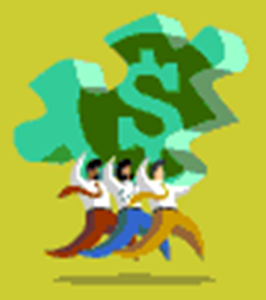